Mentális egészség felmérés 2021 elejéna diákönkormányzattól
A kitöltések 01.21. és 02.01. között érkeztek.
Kitöltések
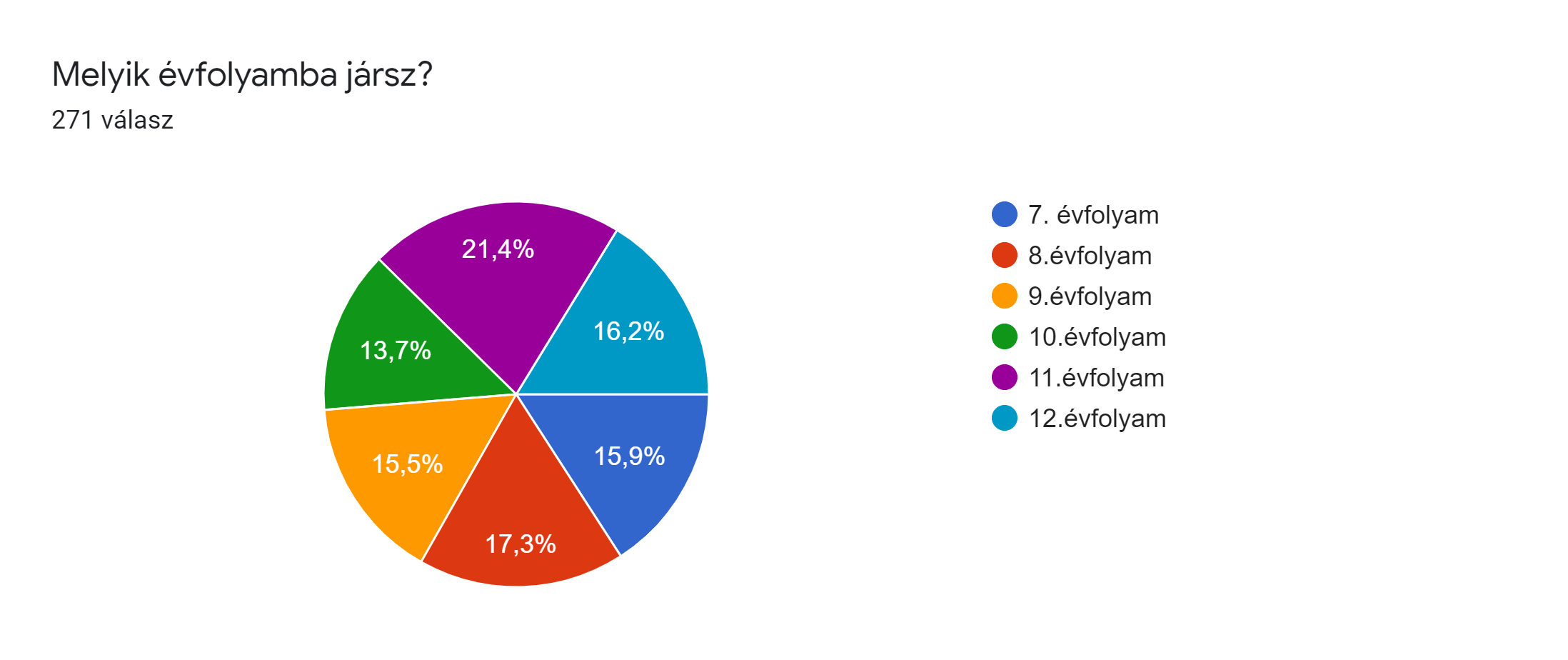 Kérdések mindenkinek
7.évfolyam-12.évfolyam
271 válasz
Alvás és kipihentség
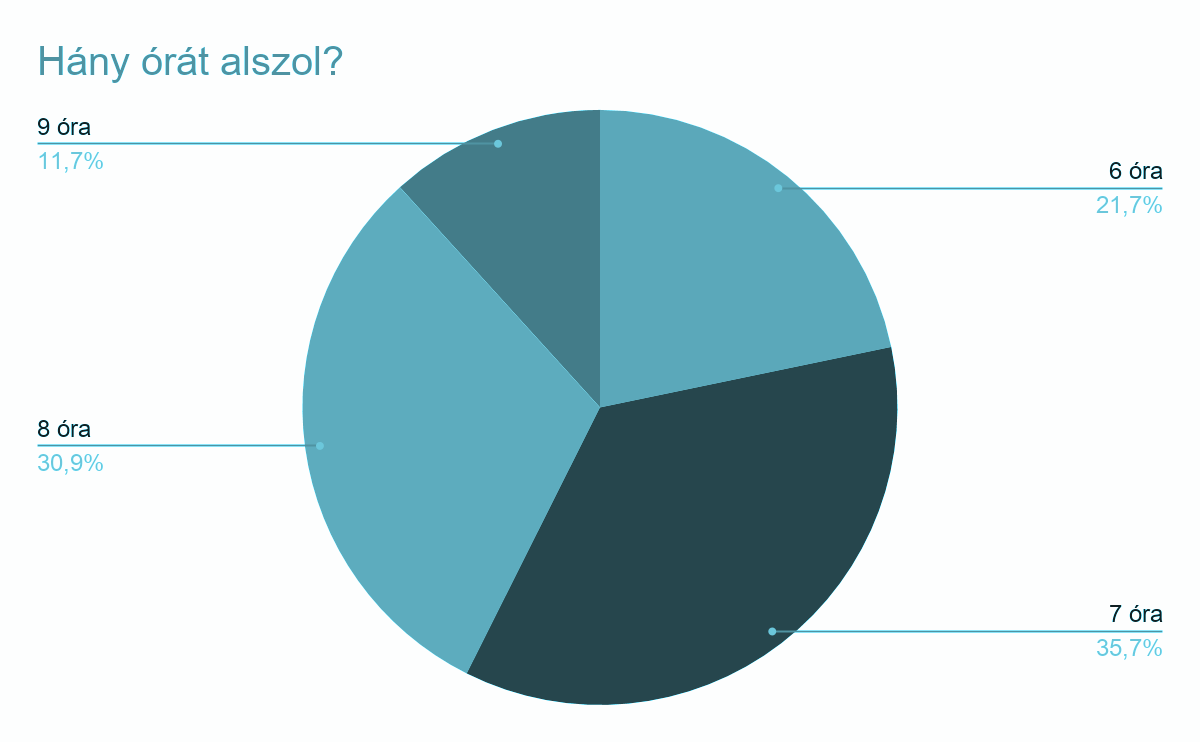 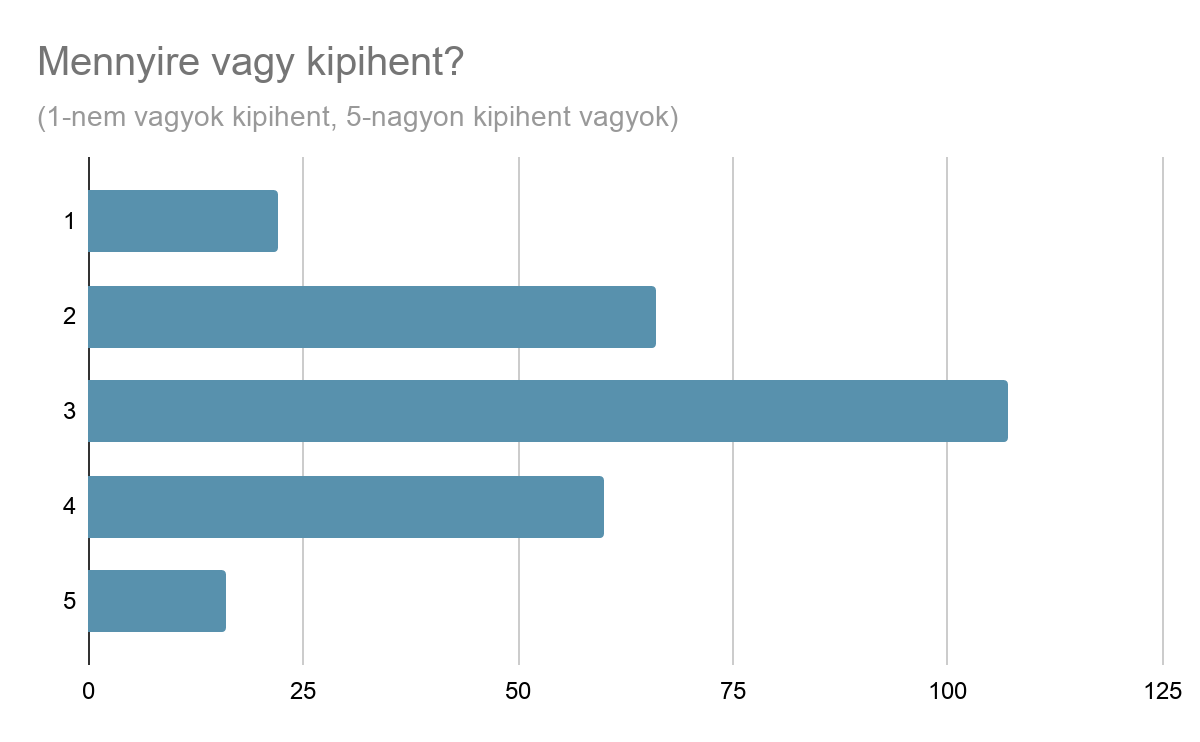 Jobban megvisel ez a tanév, mint az eddigiek?
„Ha az előző kérdésre Igen-nel válaszoltál, itt kifejtheted.”
túlterheltség
sok feladat
sok dolgozat
hétvégén és szünetekben is tanulás
kimerültség
motiválatlanság
kilátástalanság
rengeteg stressz és aggódás
elszigeteltség/magány
mentális problémák (pl. depresszió)
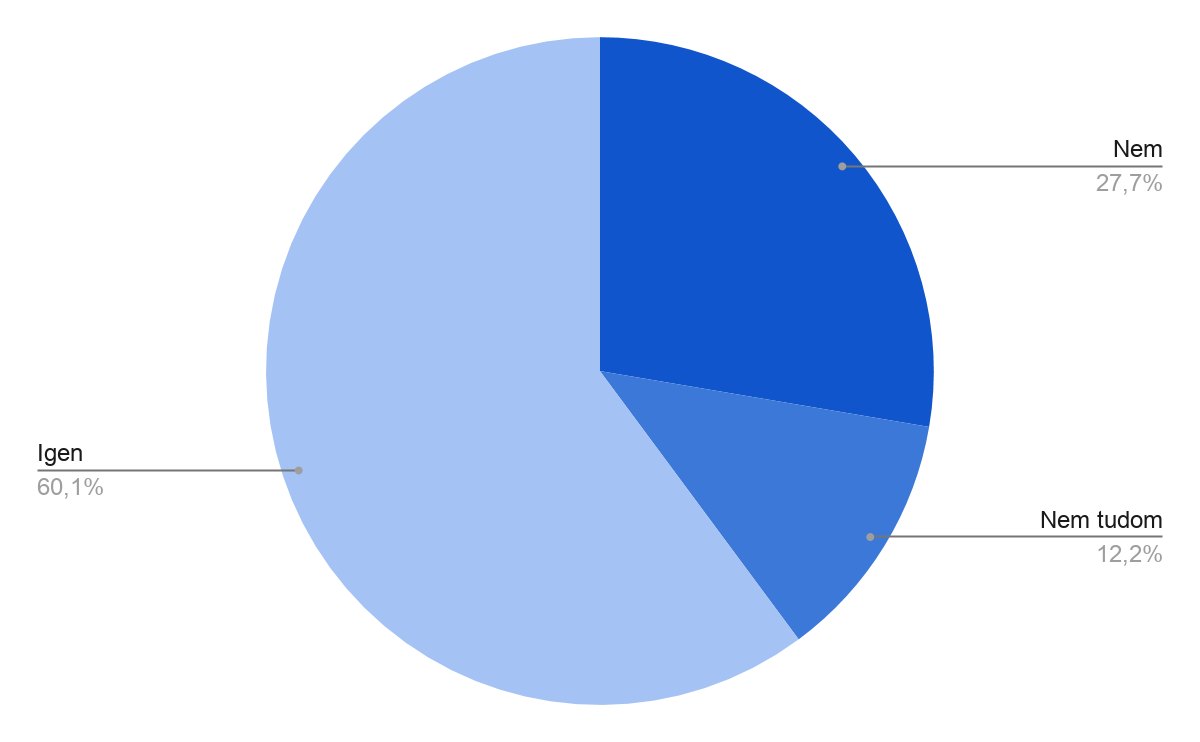 Jobban megvisel ez a tanév, mint az eddigiek?
Évfolyamokra lebontva
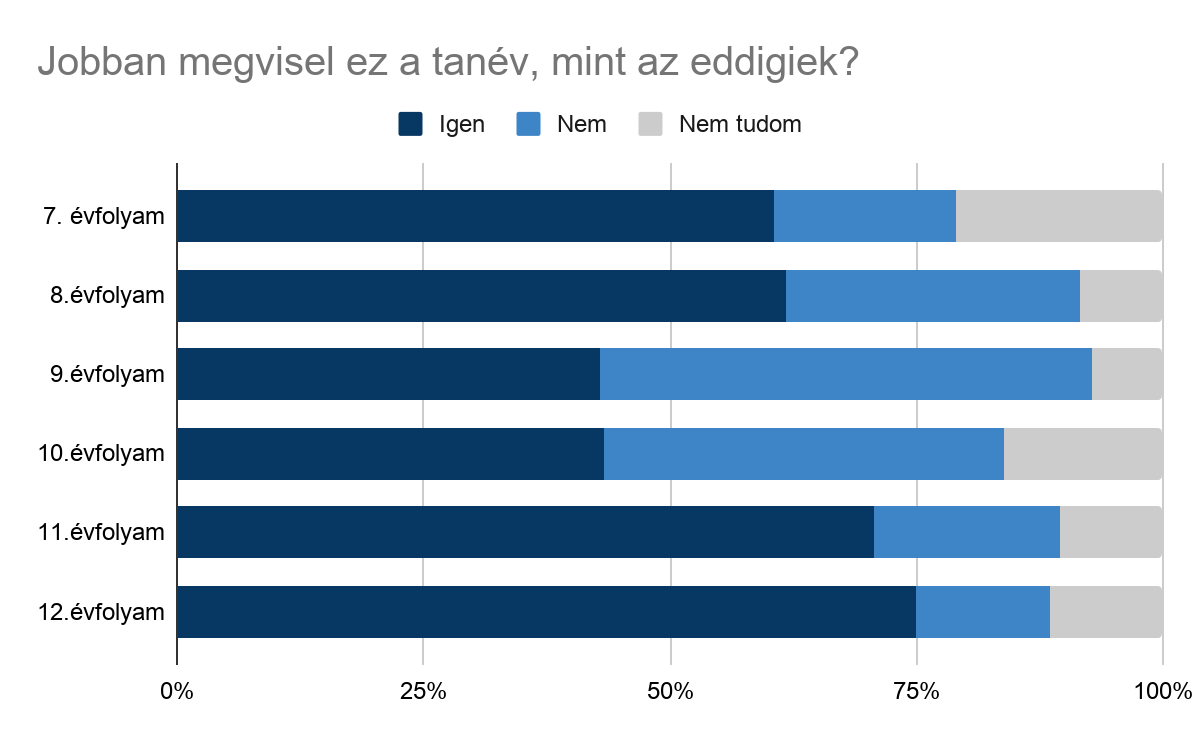 Iskolaidőben
Miért van rossz hangulatod?
sok feladat (171)
sok dolgozat (126)
osztálytársaiddal való viszony (65)
tanárokkal való viszony (46)
jövő miatti félelem (171)
egyéb, diákok által beírt válaszok:
valamilyen vizsga  (6)
Stressz fizikai tünetei
egyik sem (124)
fejfájás (93)
hányinger/rosszullét (46)
hasfájás/gyomorgörcs (77)
egyéb, diákok által írt válaszok:
szédülés (6)
hát/nyak/szem a gép előtt üléstől  (7)
kimerültség (4)
Hangulatjavítás
evés (124)
film/sorozat (205)
család/barátok (181)
alkohol/nikotin (48)
háziállat (96)
egyéb, diákok által írt válaszok:
olvasás (14)
sport/edzés (17)
videojáték (23)
Csak a távoktatásra vonatkozó kérdések
9.- 12.évfolyam
181 válasz
Alvás
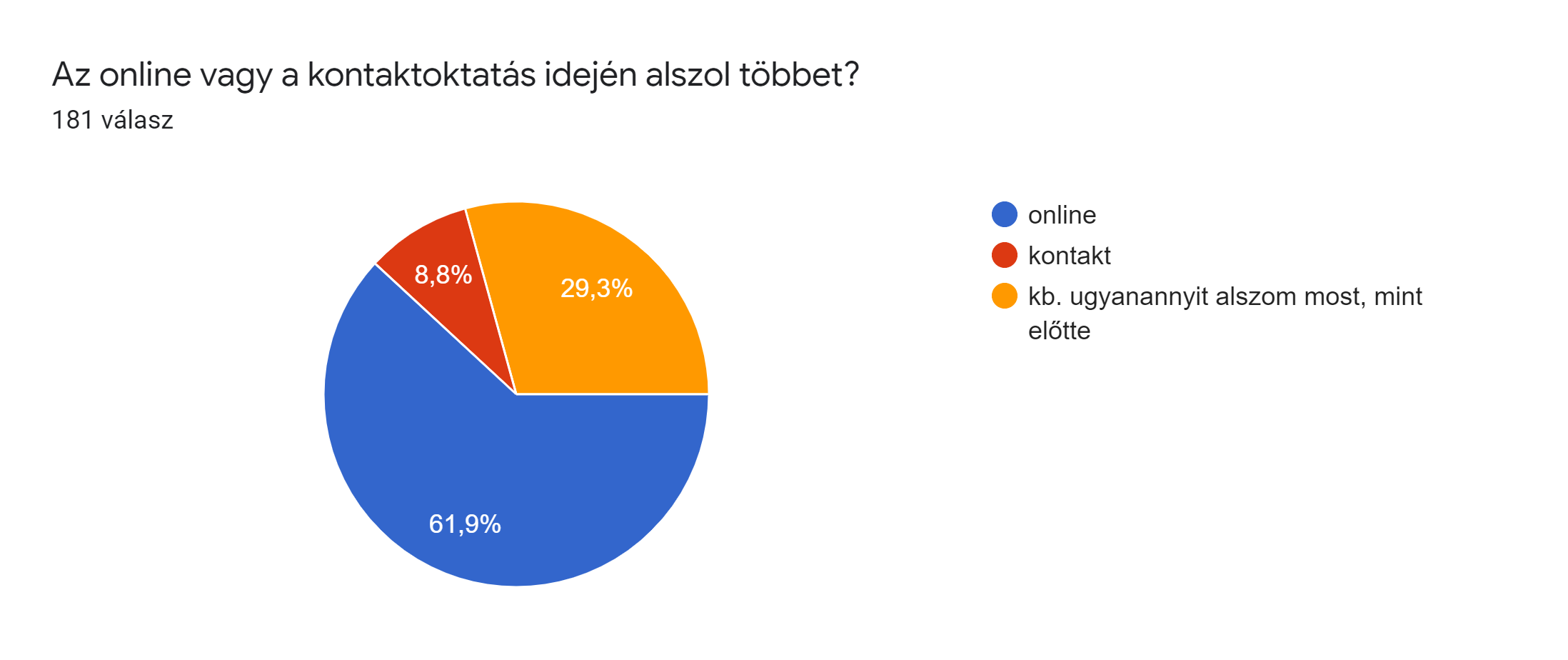 Mennyire viselte meg a távoktatás a szociális életedet?
(0-egyáltalán nem, 5-nagyon megviselte)
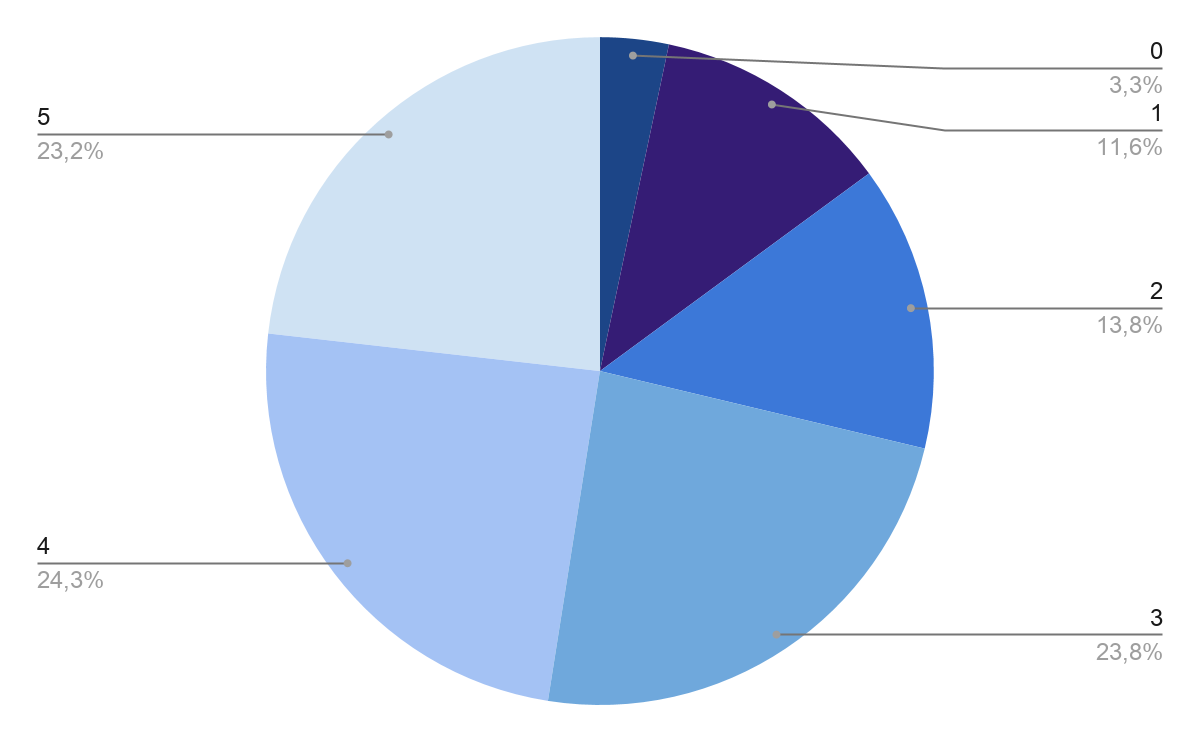 Távoktatás
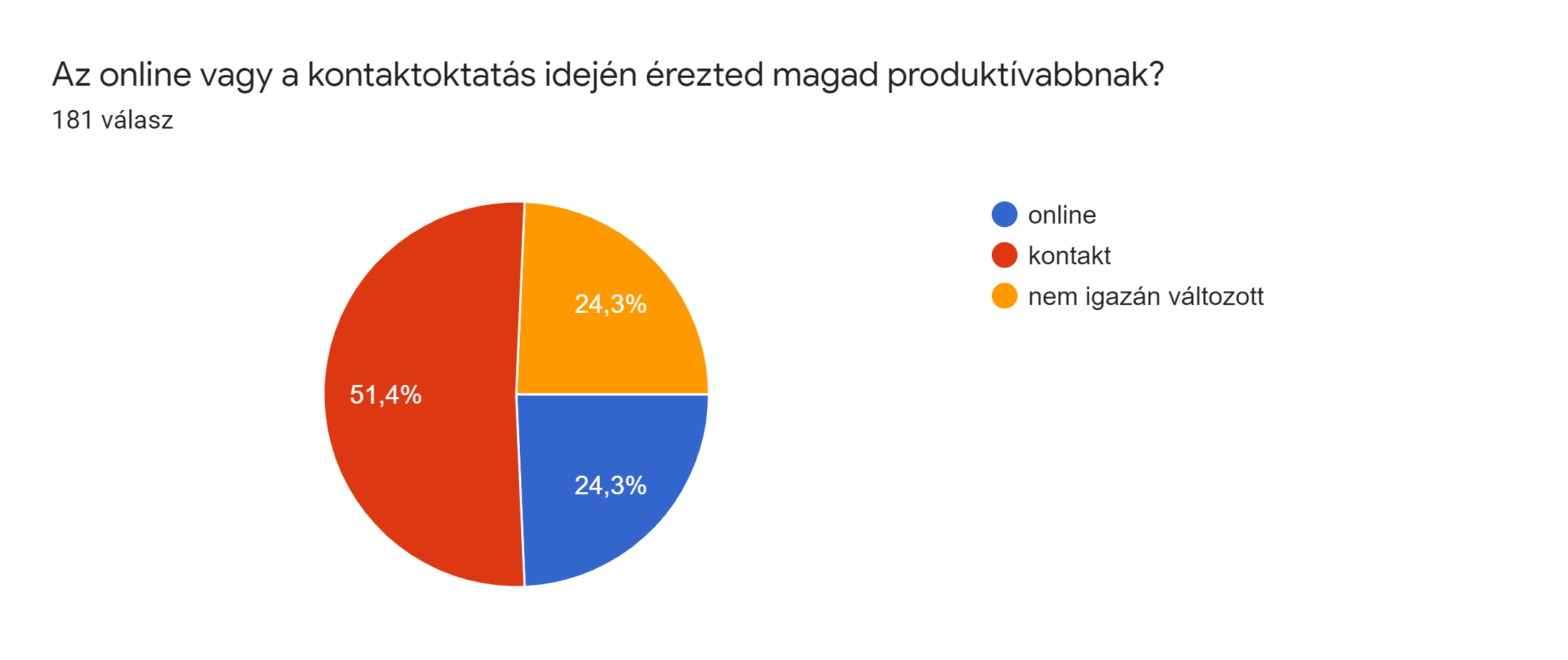 Rossz hangulat a távoktatás alatt
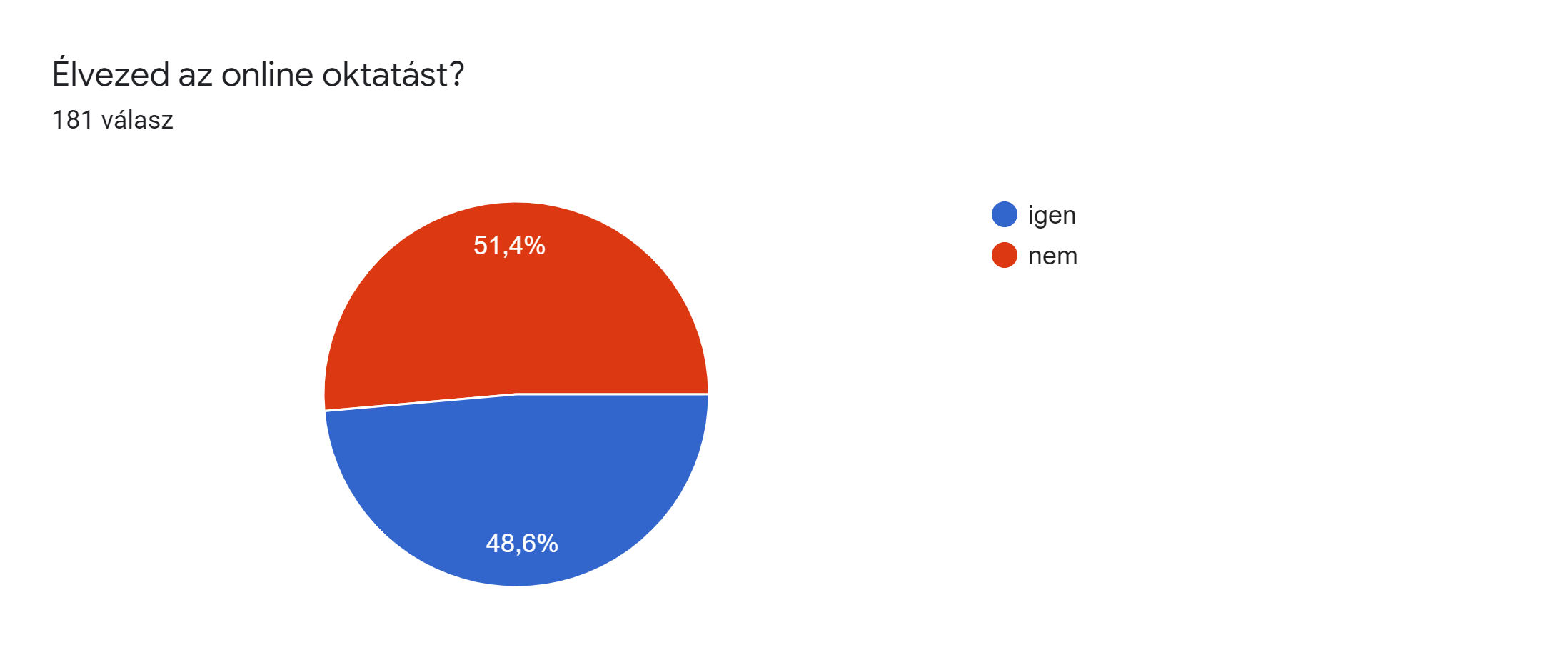 Miért van rossz hangulatod?
sok feladat (95)
osztálytársaiddal való viszonyod (62)
tanáraiddal való viszonyod (26)
jövőd miatti félelem (60)
Élvezed az online oktatást?
Évfolyamokra lebontva
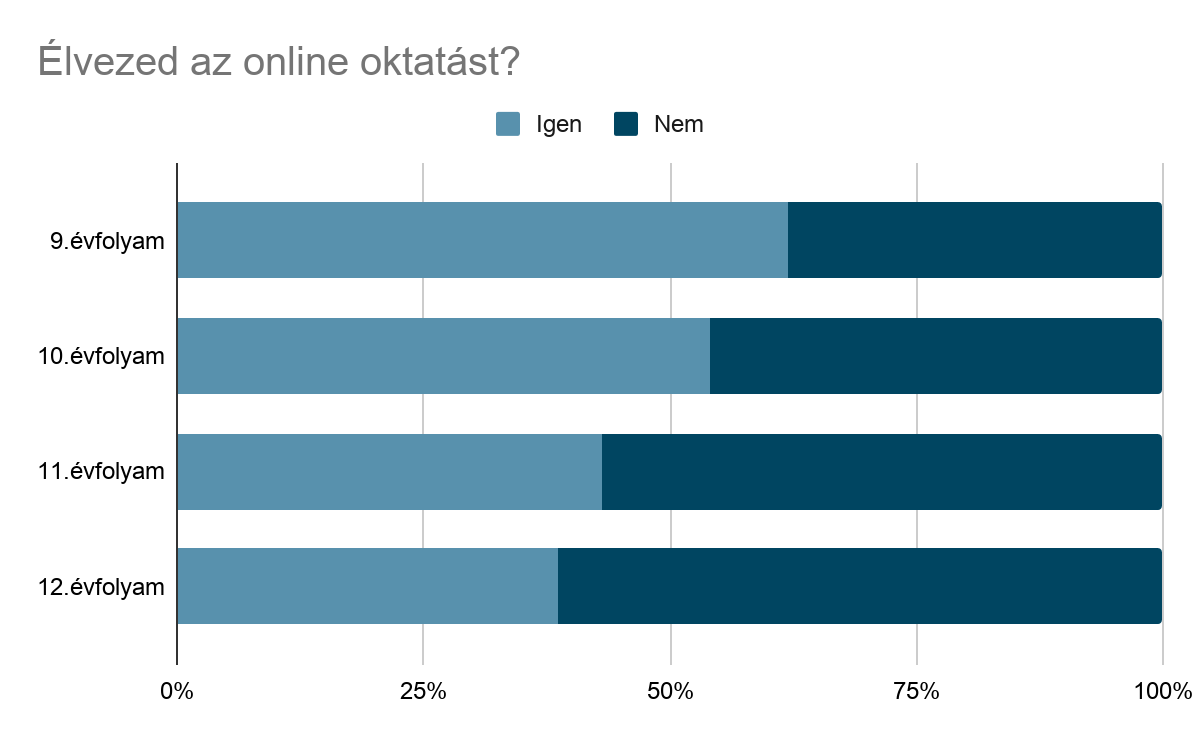